Особливості годівлі великої рогатої худоби
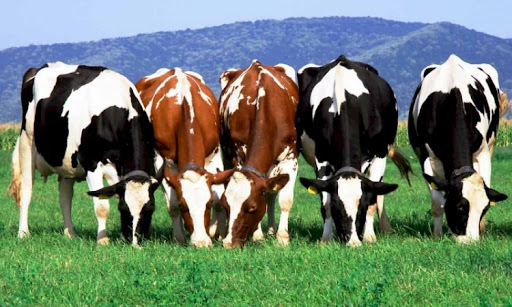 ПЛАН
1.Основи нормованої годівлі тварин.
2. Особливості годівлі сухостійних корів
РЕКОМЕНДОВАНА ЛІТЕРАТУРА
Ібатуллін І.І., Жукорський О.М. Довідник з повноцінної годівлі сільськогосподарських тварин. Аграрна наука, 2016. 336 с.
Долгая М.М., Кулібаба С.В. Використання халатних комплексів мікроелементів у годівлі корів. Харків, 2017. 138 с. 
Єгоров Б.В. Контроль якості та безпека продукції в галузі (комбікормова галузь). Олді+. 2018. 446 с. 
Єгоров Б.В., Шаповаленко О.І. Технологія виробництва преміксів. Видавництво ЦУЛ. 2017. 288 с. 
Разанова О.П., Чудак Р. А. Ефективність використання у тваринництві біологічно-активних добавок на основі підмору бджіл: Монографія. Вінниця. 2018. 137с.
Чудак Р.А. Методичні вказівки для практичних робіт з дисципліни «Інноваційні технології у годівлі сільськогосподарських тварин» освітньо-науковий ступінь – доктор філософії; спеціальність 204 - технології ивиробництва і переробки продукції тваринництва. Вінниця: ВЦ ВНАУ, 2020. 64с. 
Michael R Bedford (2016). Nutrition Experiments in Pigs and Poultry. CABI Publishing. 180 р.
1
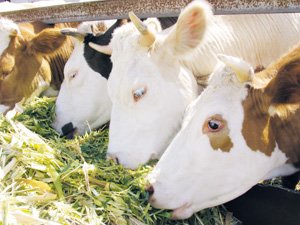 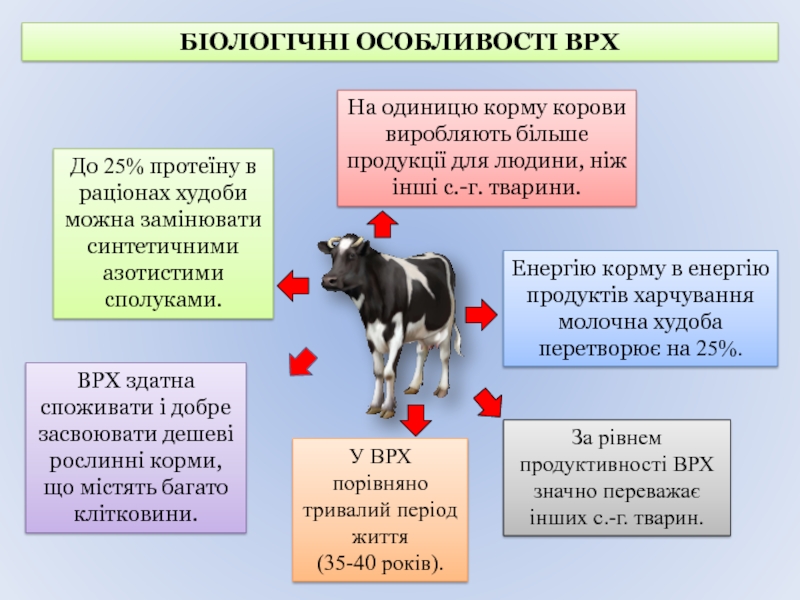 На основі норм складають раціони. Раціони можуть бути індивідуальні та групові. При груповому нормуванні вони складаються на «середню» тварину. Для цього формують однорідні групи тварин. Індивідуально–групові раціони складають на групи тварин, враховуючи індивідуальні особливості кожної тварини.
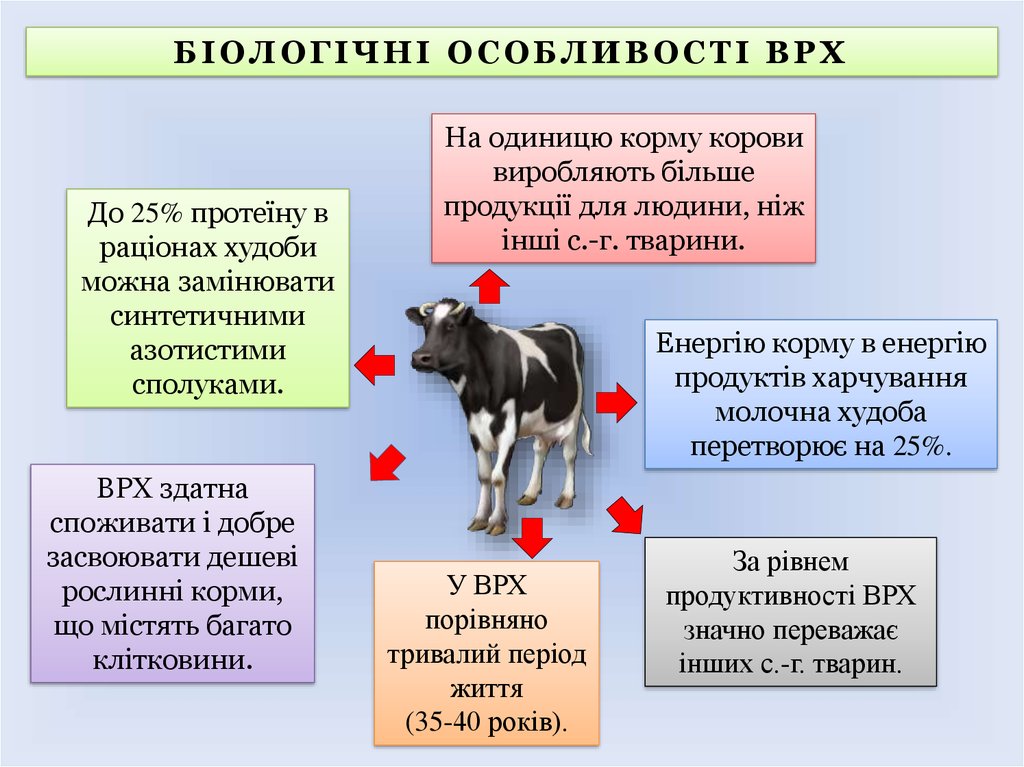 Раціон – набір і кількість кормів, що спожила тварина за певний проміжок часу (добу, місяць, сезон, рік). Якщо раціон повністю і всебічно задовольняє потреби тварин у поживних речовинах, його називають збалансованим, а годівлю – повноцінною. Відхилення між вмістом поживних речовин у раціоні і нормою за основними показниками (к. од. та перетравний протеїн) не повинні перевищувати 5 %.
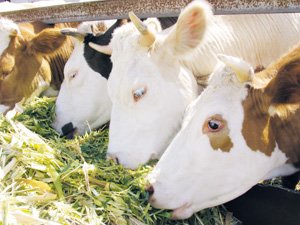 2.
Тільні корови повинні мати середню вгодованість, тобто в їх організмі повинно бути достатньо протеїну, жиру, мінеральних речовин та вітамінів. Ці резерви тварини використовують у перші місяці лактації, коли споживають кормів менше, ніж їх потрібно на покривання витрат для синтезу молока в цей час.
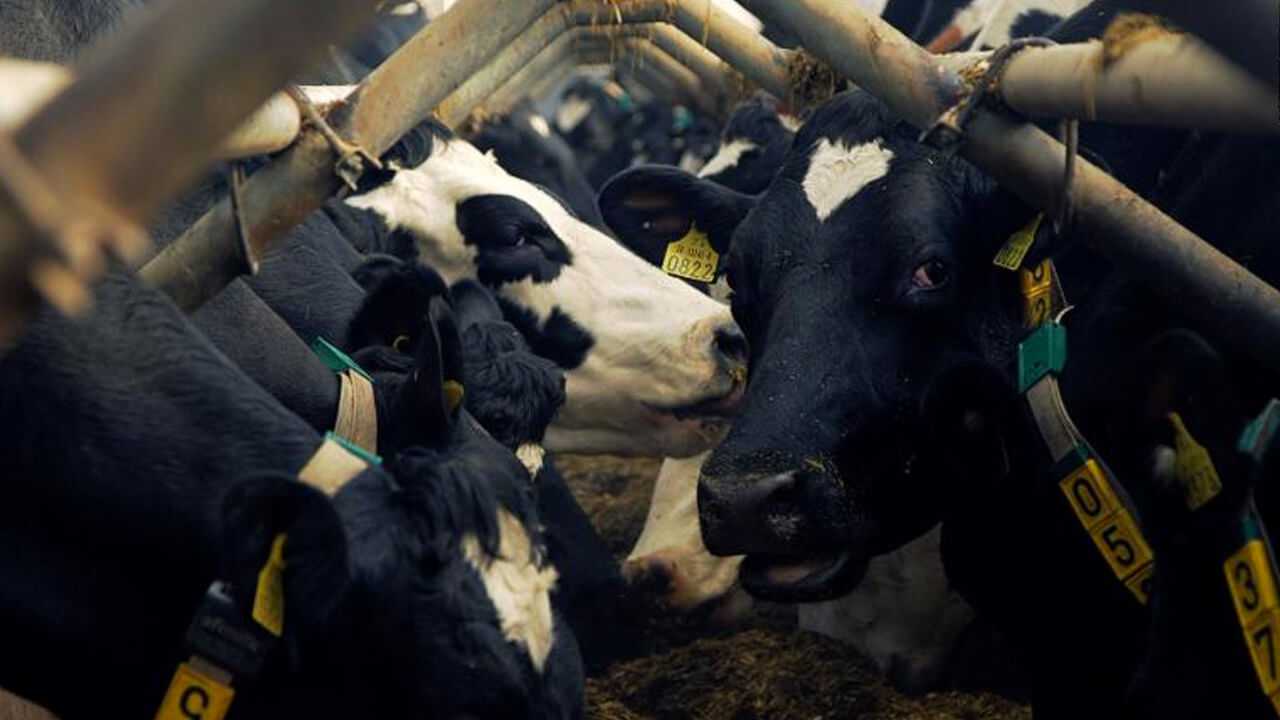 Доїння корів із невисокими добовими надоями (3–4 кг) припиняють за 1–2 дні, а з надоями 6–8 кг – за 6–8 днів. При цьому перші 2–3 дні корів доять раз на день, потім – через день, а на 6–8-й день зовсім не доять. Високопродуктивних корів починають запускати за 10–15 днів до дати повного запуску. Корову припиняють доїти, коли її надій знижується до 0,5–1 кг за добу.
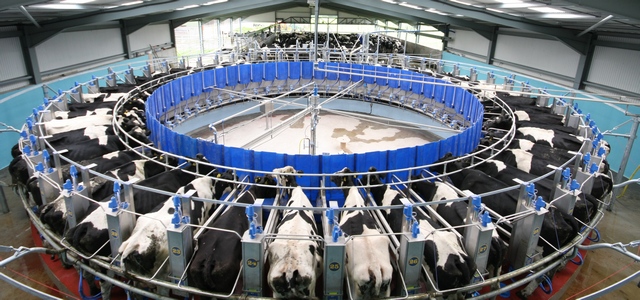 Кращими кормами для тільних сухостійних корів є сіно, сінаж, силос, коренеплоди (взимку), трава (влітку) і концентровані корми. У стійловий період не менше 20–30 % енергетичної поживності раціону має припадати на сіно, 15–20 % – на сінаж, 20–30 % – на силос, 5–10 % – на коренеплоди, 20–30 % – на концкорми. Орієнтовно на 100 кг живої маси дають 1–2 кг грубих (не менше 50 % даванки за масою становить сіно), 2–3 кг силосу, 1–1,5 кг сінажу й коренеплодів, а концентратів 0,5кг на 1000 кг планового надою.
ДЯКУЮ ЗА УВАГУ!